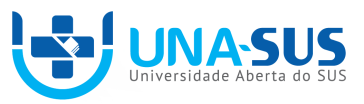 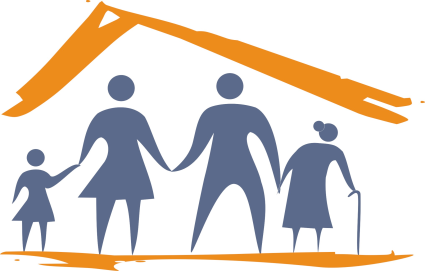 UNIVERSIDADE FEDERAL DE PELOTAS Especialização em Saúde da FamíliaModalidade a Distância Turma 7
Melhoria da atenção à saúde do idoso na UBS Posto Kutcher, Turuçu-RS.

Especializando: Lester Cousin Otomuro

Orientadora: Daniela Nunes Cruz  
Lenise Menezes Seerig
Pelotas, 2015
Introdução
Uma pessoa idosa segundo a Organização Mundial da Saúde (OMS) é todo indivíduo com 60 anos de idade ou mais. 

Associa-se frequentemente a alterações das capacidades regenerativas do organismo o que leva a um processo de crescente vulnerabilidade, predisposição ao declínio funcional e, no estágio mais avançado, a morte.
Introdução
Tendência global de envelhecimento populacional.

        No mundo atualmente = 670 milhões.

        No mundo (ano 2.050)= 1bilhão

        Brasil (ano 2.036) = País envelhecido.

        Brasil (ano 2.050) = proporção adulto/idoso - 3/1.
Importância da ação programática
Ampliação da cobertura e melhoria dos registros dos idosos;

Capacitação dos profissionais da saúde na UBS;

Maior organização no atendimento desses usuários, proporcionando um acompanhamento adequado segundo os manuais técnicos do MS;

Incremento das atividades educativas de prevenção de saúde, com as consequentes mudanças dos estilos de vida inadequados.
Caracterização do município
Turuçu limita-se a sul e oeste com o município de Pelotas, ao norte com São Lourenço do Sul e a leste com a Lagoa dos Patos. A sede e cortada pela BR 116, e fica a 179 km da capital do estado;
Tem população  de 3829 habitantes;
Tem uma unidade de Pronto Atendimento e duas UBS.
Caracterização da UBS
A unidade: tem boa estrutura para os usuários com deficiências físicas, com ausência de barreiras arquitetônicas.
População: 2500 pessoas
Horário de funcionamento: das 8h às 12h e das 13h às 17h
Composição da equipe: um médico, uma enfermeira, duas técnicas em enfermagem, uma dentista, uma técnica em higiene dental, uma recepcionista e uma auxiliar de serviços gerais.
Situação da ação programática na UBS antes da intervenção
Estimativa: 341 idosos
Índices de cobertura: 93%

Registros inadequados, falta de planejamento, coordenação, avaliação e monitoramento das ações.
Objetivo Geral
Melhoria da atenção à saúde dos idosos na UBS Posto Kutcher, Turuçu-RS.
Objetivos Específicos:
Ampliar a cobertura da atenção aos usuários idosos.

2. Melhorar a qualidade da atenção dos idosos  na Unidade de Saúde.

3. Melhorar a adesão dos idosos ao Programa de Saúde do Idoso
4. Melhorar o registro das informações

5. Mapear os idosos de risco da área de abrangência

6. Promover a saúde de hipertensos e diabéticos.
Metodologia e Logística
Período: projeto estruturado para ser desenvolvido em 16 semanas, mas foram só 12 semanas, 

Público alvo: idosos da área de abrangência. 

Instrumentos: Ficha espelho, Planilha de Coleta de Dados, Prontuário clínico;

Definidas as atribuições de cada membro da equipe;
Metodologia e Logística
Para alcançar os objetivos e metas foram estabelecidas ações nos quatro eixos: monitoramento e avaliação, organização e gestão de serviço, engajamento público e qualificação da prática clínica; 

Confeccionado cronograma de trabalho;

Manual técnico utilizado para as capacitações dos membros da equipe: cadernos de atenção básica- saúde do idoso.
Objetivos, Metas e Resultados
Objetivo 1: Ampliar a cobertura aos idosos.
Meta 1.1. Cadastrar 98% dos idosos da área de abrangência no Programa de Atenção à saúde do idoso da unidade de saúde.

Resultados:

Mês 1: idosos 160 (46,9%)

Mês 2: idosos 320 (93,8%)

Mês 3: idosos 340 (99,7%)
[Speaker Notes: Colar os gráficos e sempre ter o N e % a cada mÊS]
Objetivos, Metas e Resultados
Objetivo 2: Melhorar a qualidade da atenção dos idosos  na Unidade de Saúde. 
Meta 2.1 Realizar Avaliação Multidimensional Rápida de 100% dos idosos em acompanhamento:
Resultados:

Mês 1: idosos 66 (41,3%) 

Mês 2: idosos 201 (62,8%)

Mês 3: idosos 282 (82,9%)
Objetivos, Metas e Resultados
Objetivo 2: Melhorar a qualidade da atenção aos idosos
Meta 2.2. Realizar exame clínico apropriado em 100% dos usuários em acompanhamento
Resultados:

Mês 1: idosos 88 (55,0%) 

Mês 2: idosos 230 (71,9%)

Mês 3: idosos 296 (87,1%)
[Speaker Notes: Escrever as metas]
Objetivos, Metas e Resultados
Objetivo 2: Melhorar a qualidade da atenção aos idosos
Meta 2.3. Realizar a solicitação de exames complementares periódicos em 100% dos idosos hipertensos e/ou diabéticos em acompanhamento: 
Resultados:

Mês 1: idosos 67 (78,8%) 

Mês 2: idosos 130 (81,8%)

Mês 3: idosos 150 (86,2%)
Objetivos, Metas e Resultados
Objetivo 2: Melhorar a qualidade da atenção aos idosos
Meta 2.4. Priorizar a prescrição de medicamentos da Farmácia Popular a 100% dos idosos atendidos: 


Resultados:

Mês 1: idosos 93 (58,1%) 

Mês 2: idosos 248 (77,5%)

Mês 3: idosos 315 (92,6%)
Objetivos, Metas e Resultados
Objetivo 2: Melhorar a qualidade da atenção aos idosos
Meta 2.5 Cadastrar 100% dos idosos acamados ou com problemas de locomoção. 



Resultados:

Mês 1: idosos 5 (45,5%) 

Mês 2: idosos 9 (81,8%)

Mês 3: idosos 11 (100%)
Objetivos, Metas e Resultados
Objetivo 2: Melhorar a qualidade da atenção aos idosos
Meta 2.8 Rastrear 100% dos idosos com pressão arterial sustentada maior que 135/80 mmHg para Diabetes Mellitus (DM)
  
 
Resultados:

Mês 1: idosos 60 (90,9%) 

Mês 2: idosos 132 (96,4%)

Mês 3: idosos 147 (96,7%)
Objetivos, Metas e Resultados
Objetivo 2: Melhorar a qualidade da atenção aos idosos
Meta 2.9 Realizar avaliação da necessidade de atendimento odontológico em 100% dos idosos: 

  
 
Resultados:

Mês 1: idosos 25 (15,6%) 

Mês 2: idosos 136 (42,5%)

Mês 3: idosos  229 (67,4%)
Objetivos, Metas e Resultados
Objetivo 2: Melhorar a qualidade da atenção aos idosos
Meta 2.10 Realizar a primeira consulta odontológica para 100% dos idosos
  
 
Resultados:

Mês 1: idosos 19 (11,9%) 

Mês 2: idosos 49 (15,3%)

Mês 3: idosos  116 (34,1%)
Objetivos, Metas e Resultados
Objetivo 3: ampliar a adesão do Programa de Saúde do Idoso 
Meta 3.1 Buscar 100% dos idosos faltosos as consultas programadas:

 
Resultados:

Mês 1: idosos 0 (0 %) 

Mês 2: idosos 12 (100%)

Mês 3: idosos  24 (100%)
Objetivos, Metas e Resultados
Objetivo 5. Ampliar a avaliação de risco do Programa de Saúde do Idoso.
Meta 5.1 Rastrear 100% das pessoas idosas cadastradas para risco de morbimortalidade: 
  
 
Resultados:

Mês 1: idosos 40 (25,0%) 

Mês 2: idosos 165 (51,6%)

Mês 3: idosos  261 (76,8%)
Objetivos, Metas e Resultados
Objetivo 5. Ampliar a avaliação de risco do Programa de Saúde do Idoso.
Meta 5.2 Investigar a presença de indicadores de fragilização na velhice em 100% das pessoas idosas cadastradas: 

  
 
Resultados:

Mês 1: idosos 40(25,0%) 

Mês 2: idosos 157 (49,1%)

Mês 3: idosos  264 (77,6%)
Objetivos, Metas e Resultados
Objetivo 5: Ampliar a avaliação de risco do Programa de Saúde do Idoso.
Meta 5.3 Avaliar a rede social de 100% dos idosos cadastrados: 

  
 
Resultados:

Mês 1: idosos 42 (26,3%) 

Mês 2: idosos 170 (53,1%)

Mês 3: idosos  272 (80,0%)
Objetivos, Metas e Resultados
Objetivo 6: ampliar a promoção de saúde do Programa de Saúde do Idoso 
Meta 6.1 Buscar Garantir orientação nutricional para hábitos alimentares saudáveis a 100% das pessoas idosas: 
 
 
Resultados:

Mês 1: idosos 121 (75,6%) 

Mês 2: idosos 281 (87,8%)

Mês 3: idosos  318 (93,5%)
Objetivos, Metas e Resultados
Objetivo 6: ampliar a promoção de saúde do Programa de Saúde do Idoso 
Meta 6.2 Garantir orientação para a prática regular de atividade física 100% dos idosos: 
 
Resultados:

Mês 1: idosos 123 (76,9%) 

Mês 2: idosos 279 (87,2%)

Mês 3: idosos  318 (93,5%)
Objetivos, Metas e Resultados
Objetivo 6: ampliar a promoção de saúde do Programa de Saúde do Idoso 
Meta 6.3 Garantir orientações sobre higiene bucal (incluindo higiene de Próteses dentárias) para 100% dos idosos cadastrados: 
 
Resultados:

Mês 1: idosos 18 (11,3%) 

Mês 2: idosos 160 (50,0%)

Mês 3: idosos  279 (82,1%)
Discussão
Propiciou a ampliação da cobertura da atenção aos idosos;

Maior rigor e sistematização na realização de exames complementares segundo os protocolos do MS e quanto a garantir as prescrições de medicamentos da rede e/ou Farmácia Popular;
Discussão
Aumento e sistematização das orientações sobre prevenção em saúde.

Maior engajamento com a comunidade;

Conscientização da população sobre a importância do acompanhamento de saúde para os hipertensos e/ou diabéticos;

A equipe tornou-se mais organizada, unida, engajada e mais capacitada.
Reflexão crítica sobre processopessoal de aprendizagem
Comparação com cursos antes recebidos
Novidade de ser um curso a distancia
Melhora da língua escrita
Ganhei em amizades
Ganhei em conhecimento
Ganhei em organização do trabalho
Orgulho de ter participado
OBRIGADO!